Puma Energy - Network Plan
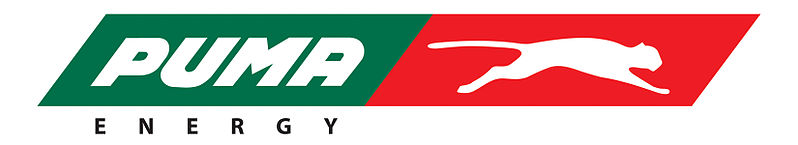 El Salvador
TM: Mirna Bornilla
Investments and Action Plans
TM: MIRNA BORNILLA
MIRNA BORNILLA
Low Potential – Low Performance
BCG id 123 - PUMA EL JOBO
Gasoline: Operational opportunities of 14KG
Diesel: Operational opportunities of 17KG
Action Plan:
Negotiate lease
Contract extension
Execute DR, station DODO
BCG id 329 - PUMA cerro verde
Gasoline: Performing at  excellent  level
Diesel: Operational opportunities of 5KG
Action Plan:
Face lift
BCG Id 350 -  puma american
Gasoline: Operational opportunities of 4KG
Diesel: Operational opportunities of 10KG
Action Plan:
None
BCG Id 314 – puma buenos aires
Gasoline: Operational opportunities of 5KG
Diesel: Operational opportunities of 9KG
Action Plan:
Face lift DODO
Get discount accounts in local area
BCG Id 341 – puma el jabali
Gasoline: Operational opportunities of 6KG
Diesel: Operational opportunities of 8KG
Action Plan:
Change in price strategy
Face lift 
Change of lamps to LED system
Renovate contract 2019
BCG Id 255 – puma nahulingo
Gasoline: Operational opportunities of 12KG
Diesel: Performing at expect  level
Action Plan:
None
BCG Id 399 – puma tacachico
Gasoline: Operational opportunities of 3KG
Diesel: Operational opportunities of 16KG
Action Plan:
None
Low Potential – High Performance
BCG Id 136 – puma la campana
Gasoline: Excellent operations
Diesel: Excellent operations
Action Plan:
Improve access
Complete paving of station
BCG Id 396 - PUMA ciudad heroica
Gasoline: Excellent operations
Diesel: Excellent operations
Action Plan:
None
High Potential – Low Performance
BCG Id 425 – puma independencia
Gasoline: Operational opportunities of 10KG
Diesel: Operational opportunities of 16KG
Action Plan:
Bathroom improvement
Change of roof
Get discount accounts in local area
BCG ID 327 - PUMA pasatiempo
Gasoline: Operational opportunities of 21KG
Diesel: Performing at  expect  level
Action Plan:
DR project in progress
Bcg Id 307 – puma sonsonate franesis
Gasoline: Operational opportunities of 10KG
Diesel: Operational opportunities of 8KG
Action Plan:
Face lift
Additional tank of 5K gal
BCG Id 412 - PUMA el portezuelo
Gasoline: Operational opportunities of 9KG
Diesel: Operational opportunities of 7KG
Action Plan:
Face lift 
Get discount accounts in local area
BCG Id 205 - PUMA deportivo
Gasoline: Operational opportunities of 27KG
Diesel: Operational opportunities of 5KG
Action Plan:
Get discount accounts in local area
BCG Id 165 – puma vista hermosa
Gasoline: Operational opportunities of 17KG
Diesel: Operational opportunities of 10KG
Action Plan:
Renovate lease 2019
Face lift
False ceiling change
Station affected by construction of overpass
BCG Id 426 – puma colon
Gasoline: Operational opportunities of 27KG
Diesel: Operational opportunities of 10KG
Action Plan:
Execute  DR
High Potential – High Performance
BCG Id 287 – puma sonsonate
Gasoline:  Performing at expect level
Diesel: Excellent operations
Action Plan:
Change of operator
BCG Id 150 – puma santa tecla
Gasoline: Operational opportunities of 18KG
Diesel: Excellent operations
Action Plan:
Face lift
Change of lamps to LED system
Alignment in prices
BCG Id 420 – puma chalchuapa
Gasoline: Operational opportunities of 18KG
Diesel: Excellent operations
Action Plan:
Pump change to install 3 products
Pipelines
BCG Id 228 – puma escalon
Gasoline: Excellent operations
Diesel: Operational opportunities of 5KG
Action Plan:
Pump change to install 3 products